STANDARISASI PENYAJIAN DATA STASTISTIK SEKTORAL
DINAS KOMUNIKASI DAN INFORMATIKA
KABUPATEN WONOSOBO
Dasar Hukum Pelaksanaan Kegiatan Statistik
Undang-Undang Republik Indonesia Nomor 16 Tahun 1997  tentang Statistik
Undang-Undang Republik Indonesia Nomor 23 Tahun 2014  tentang Pemerintahan Daerah
Keputusan Kepala BPS Nomor 5 tahun 2000 tentang Sistem Statistik Nasional
Peraturan Kepala BPS Nomor 9 Tahun 2009 tentang Penyelenggaraan Statistik Sektoral oleh Pemerintah Daerah
Peraturan Mmenteri Dalam Negeri Nomor 86 Tahun 2017 tentang Tata Cara Perencanaan, Pengendalian dan Evaluasi Pembangunan Daerah, Tata Cara Evaluasi Raperda RPJP dan RPJMD serta Tata Cara Perubahan RPJP, RPJMD dan RKPD.
Keterkaitan 2 Undang-Undang
UU 23/ 2014 
Tentang 
Pemerintahan Daerah
UU 16 / 1997 
Tentang Statistik
&
BPS adalah penyelenggara Statistik Dasar 
(Pasal 11 ayat 1)
Statistik merupakan urusan pemerintahan konkuren wajib non pelayanan dasar 
(Pasal 12 ayat 2n)
Instansi pemerintah adalah penyelenggara Statistik Sektoral
(Pasal 12 ayat 1)
[Speaker Notes: Kalau diperhatikan semua peraturan perundang-undangan yang berlaku, selain perka 9/2009 semua tersebut sebelum munculnya sistem pemerintahan daerah yang baru.  Artinya, semua peraturan disusun masih memusat dan belum terotonomkan.  Akan tetapi, sistem statistik yang ada masih sangat relevan dengan kondisi saat ini, sehingga masih bisa dijadikan dasar penyelenggaraan statistik di Indonesia.  Memang ada arah untuk penyempurnaan, tetapi tidak akan mengubah banyak sistem tersebutUU 16 tahun 1997 sebelum Otonomi Daerah.
UU 23/2014 mengatur Pemda (prov/Kab/Kota) tetapi juga di UU 2 tahun 2004
UU 16/1997 itu tentang sektoral pusat dan daerah
UU 23/2014 itu tentang sektoral untuk pemda]
Keterkaitan 2 Peraturan Pemerintah
PP 51 / 1999 tentang Penyelenggaraan Statistik
(Turunan UU 16 / 1997)
PP 18 / 2016 tentang Perangkat Daerah
(Turunan UU 23 / 2014)
BPS adalah penyelenggara Statistik Dasar 
(Pasal 2 ayat 2)
Dibentuk Organisasi Statistik Sektoral di Prov/Kab/Kota
&
BPS merupakan lembaga yang berwenang atas urusan statistik 
(Persandian oleh Lemsaneg; Informatika oleh Kemenkominfo)
Instansi pemerintah adalah penyelenggara Statistik Sektoral sesuai Tupoksinya
(Pasal 23 ayat 1)
Statistik satu rumpun dengan Persandian maupun dengan Informatika
(Pasal 18 ayat 4e dan Pasal 37 ayat 4n)
Instansi penyelenggara Survei Statistik Sektoral wajib memberitahukan kegiatannya dan mengikuti rekomendasi
(Pasal 22 ayat 2ab)
[Speaker Notes: PP 18 itu tentang OPD
Di PP 18 seharusnya sudah serumpun.
Di Kab. Serang, statistik itu urusan Setda.
Pada PP 18 Lampiran T dijelaskan untuk pembentukan OPD, perlu mempertimbangkan aspek umum dan teknis.
Aspek teknis inilah yang melibatkan BPS, yakni jumlah survei/kompromin yang mendapat rekomendasi BPS]
Sistem Statistik Nasional
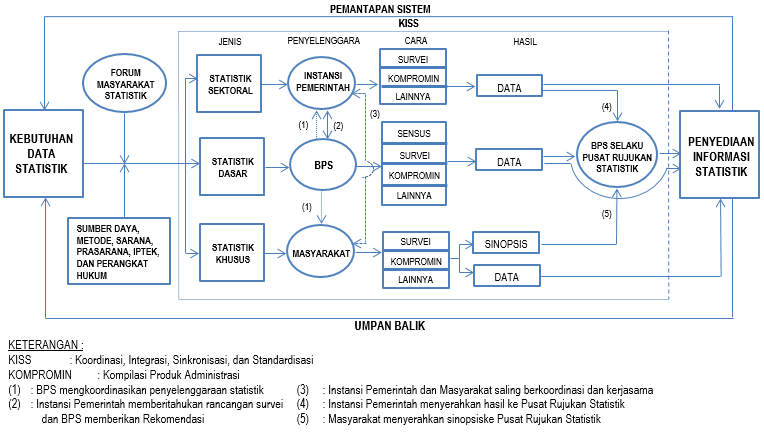 Statistik Sektoral
K/L/
I/D
Statistik Dasar
BPS
Statistik Khusus
Masya
rakat
Kewajiban Organisasi Perangkat Daerah (OPD)
Memberikan kontribusi Data Sektoral sesuai kewenangannya di Single Data System secara periodik
Melakukan pengelolaan data ektoral secara baik
Menunjuk personil sebagai wali data yang berkewajiban memberikan kontribusi data ke Single Data System
Secara Rutin melakukan update data sektoral yang menjadi kewenangannya dan mengirimkan ke Single Data System 
Menngitegrasikan aplikasi pengelolaan data dengan Single Data System
DATA STASTISTIK SEKTORAL OPD 
KABUPATEN WONOSOBO
BPS Kabupaten
BPS Kabupaten
BPS Kabupaten
DINAS PENDIDIKAN PEMUDA DAN OLAHRAGA
DINAS PENDIDIKAN PEMUDA DAN OLAHRAGA
DINAS PENDIDIKAN PEMUDA DAN OLAHRAGA
DINAS PENDIDIKAN PEMUDA DAN OLAHRAGA
BADAN PERENCANAAN PEMBANGUNAN DAERAH
BADAN PERENCANAAN PEMBANGUNAN DAERAH
DINAS KESEHATAN
DINAS KESEHATAN
DINAS KESEHATAN
DINAS DINAS PEKERJAAN UMUM DAN TATA RUANG
DINAS PEKERJAAN UMUM DAN TATA RUANG
DINAS PERUMAHAN KAWASAN PERMUKIMAN DAN PERHUBUNGAN
DINAS PERUMAHAN KAWASAN PERMUKIMAN DAN PERHUBUNGAN
SATUAN POLISI PAMONG PRAJA
KANTOR KESATUAN BANGSA DAN POLITIK
DINAS SOSIAL PEMBERDAYAAN MASYARAKAT DAN DESA
DINAS SOSIAL PEMBERDAYAAN MASYARAKAT DAN DESA
DINAS TENAGA KERJA PERINDUSTRIAN DAN TRANSMIGRASI
DINAS TENAGA KERJA PERINDUSTRIAN DAN TRANSMIGRASI
DINAS PEMBERDAYAAN PEREMPUAN, PERLINDUNGAN ANAK, PENGENDALIAN PENDUDUK DAN KELUARGA BERENCANA
DINAS PEMBERDAYAAN PEREMPUAN, PERLINDUNGAN ANAK, PENGENDALIAN PENDUDUK DAN KELUARGA BERENCANA
DINAS PEMBERDAYAAN PEREMPUAN, PERLINDUNGAN ANAK, PENGENDALIAN PENDUDUK DAN KELUARGA BERENCANA
DINAS PEMBERDAYAAN PEREMPUAN, PERLINDUNGAN ANAK, PENGENDALIAN PENDUDUK DAN KELUARGA BERENCANA
DINAS PEMBERDAYAAN PEREMPUAN, PERLINDUNGAN ANAK, PENGENDALIAN PENDUDUK DAN KELUARGA BERENCANA
SEKRETARIAT DPRD
BADAN PENANGGULANGAN BENCANA DAERAH
DINAS PANGAN PERTANIAN DAN PETERNAKAN
DINAS PANGAN PERTANIAN DAN PETERNAKAN
DINAS PANGAN PERTANIAN DAN PETERNAKAN
DINAS LINGKUNGAN HIDUP
DINAS LINGKUNGAN HIDUP
DINAS KEPENDUDUKAN DAN PENCATATAN SIPIL
KEPOLISIAN DAERAH
INSPEKTORAT
DINAS KOMUNIKASI DAN INFORMATIKA
DINAS PERINDUSTRIAN KOPERASI, USAHA KECIL DAN MENENGAH
DINAS PENANAMAN MODAL DAN PELAYANAN TERPADU SATU PINTU
DINAS PARIWISATA DAN KEBUDAYAAN
DINAS KEARSIPAN DAN PERPUSTAKAAN DAERAH
BADAN PENGELOLA PENDAPATAN KEUANGAN DAN ASET DAERAH
BADAN KEPEGAWAIAN DAERAH
TERIMA KASIH